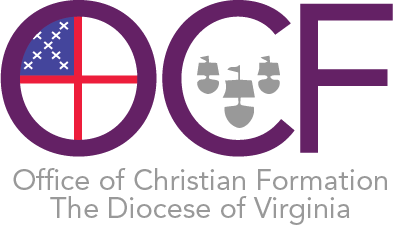 Holding Space for Formation Leaders
via Zoom MeetingMay 20, 2020
Megan Nolde
Adult formation & your personal development
The Discovery Series

Videos– education in ongoing formation
Diocese of Texas
In particular: “A Path to Spiritual Maturity” and “Our Spiritual Gifts”
https://vimeopro.com/epicentervideos/the-discovery-series/page/2
3-Minute Retreats

Loyola Press
“3-Minute Retreats invite you to take a short prayer break right at your computer. Spend some quiet time reflecting on a Scripture passage.”
https://www.loyolapress.com/3-minute-retreats-daily-online-prayer/
Zentangle Drawings

Meditative drawing method
“By avoiding common blocks to creative flow such as: self-criticism, fear of failure, lack of immediate positive feedback, worrying about outcomes, frustration with lengthy training, lack of inspiration and doubts about what to do next, you can create beautiful art right away.
The Zentangle Method's "elegance of limits" paradoxically inspires creativity with its gentle boundaries and structured patterns. These so-called limits enhance creativity and support a greater freedom of expression.”
https://zentangle.com/pages/about-the-zentangle-method
Sierra Gore
Mission trips
A Different Way Forward
Mission trips in Summer 2020
Theology
Local
Ideas
A Different Way Forward
To come– OCF ideas on virtual mission activities!

Look for a survey!
Paris Ball
Vacation bible school
Guiding Questions for this summer
What do members want?
What is your mission?
VTS Planning Summer Programming Webinar and Resources
APCE Worksheet
Creativity all around
VTS annual curriculum review
Drive through VBS
VBS in a box/at home
Ready-made curriculum
Illustrated Ministry Compassion Camp
Bolt by GO! Curriculum
SALT Project
All the “standard” offerings are now being amended to include at-home plans